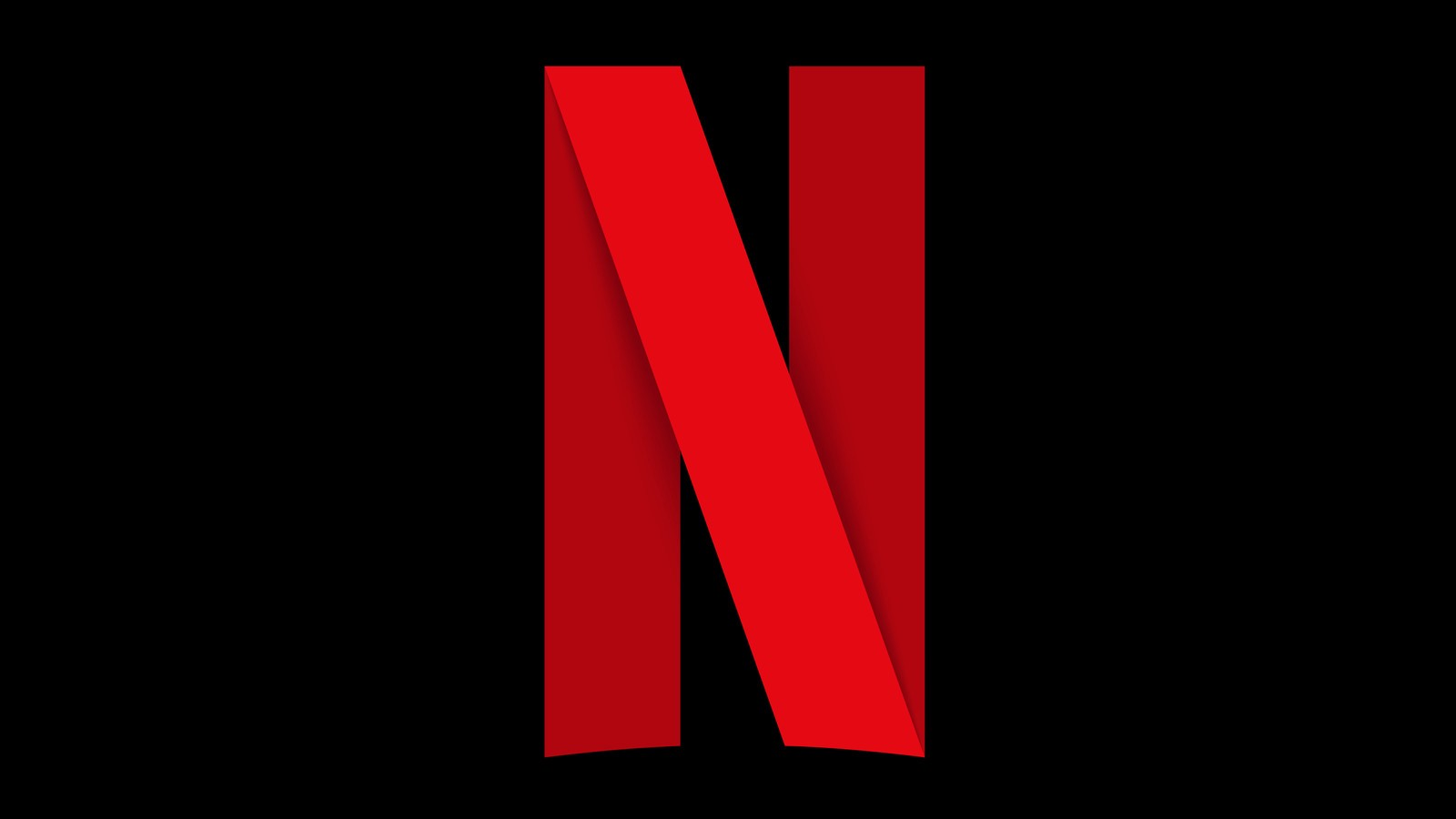 Netflix
Rachel
4C – 2020
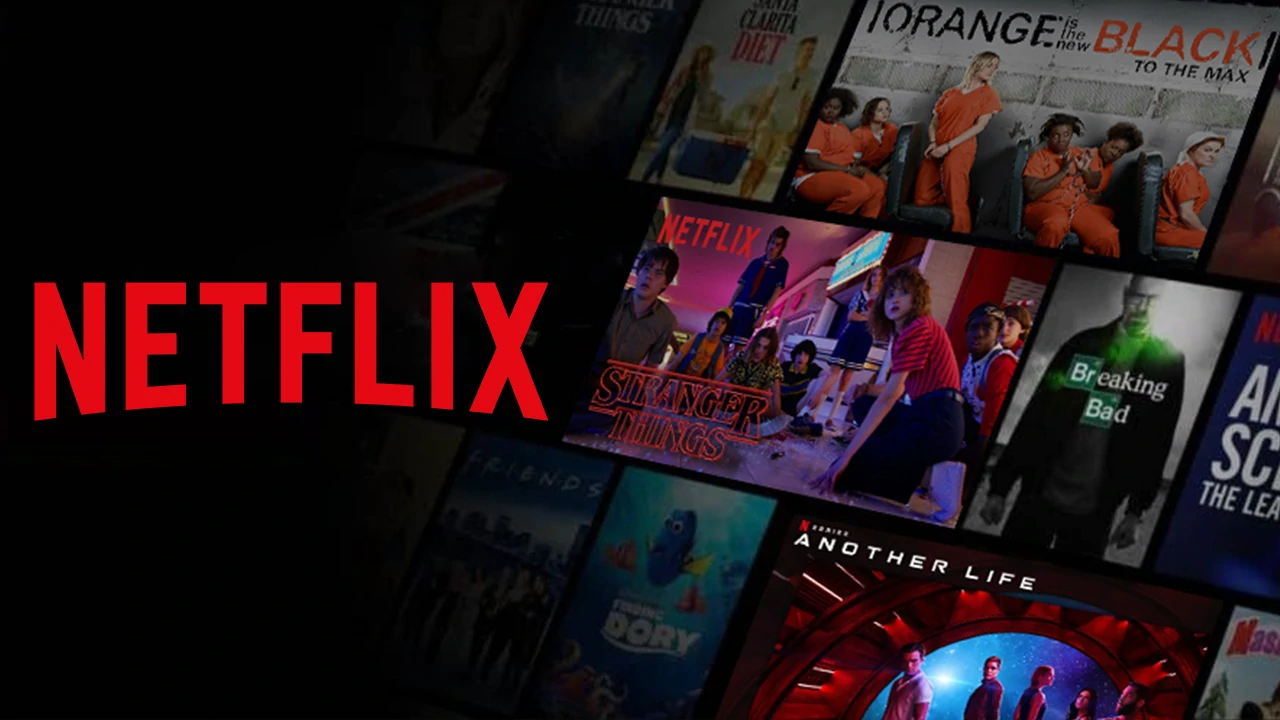 Indice:
Che cosa è?
Chi lo ha creato?
La Storia
Dove lo si può guardare?
Curiosità
Oggetti
Libro
Video 
Attività
Che cosa è?
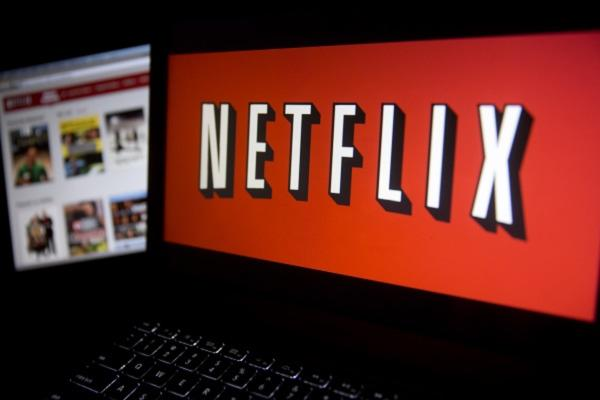 Netflix è una famosa società americana di contenuti streaming, dove si possono guardare film, serie tv… in modo legale
I contenuti sono di buona qualità e non c’è pubblicità
Si può avere un mese di prova gratuita, dopodiché bisogna pagare un abbonamento mensile
Chi lo ha creato?
Reed Hastings
Marc Randolph
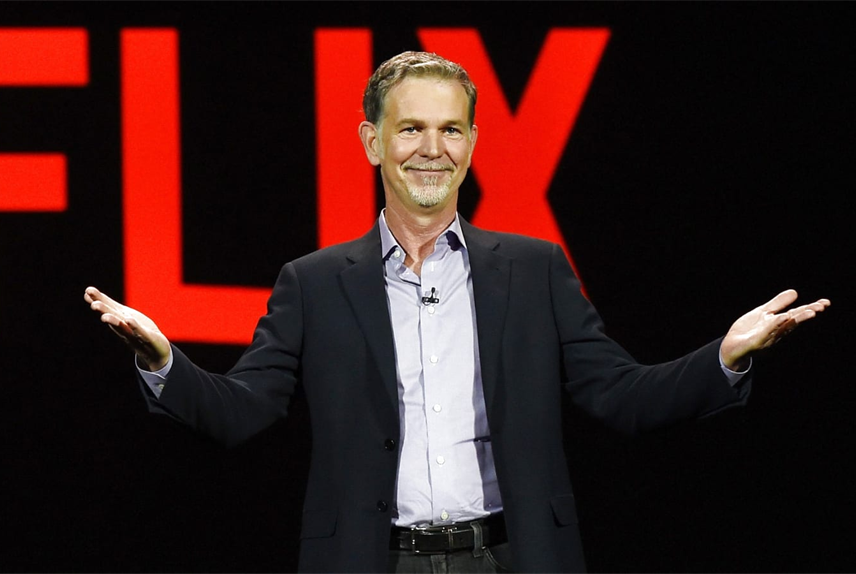 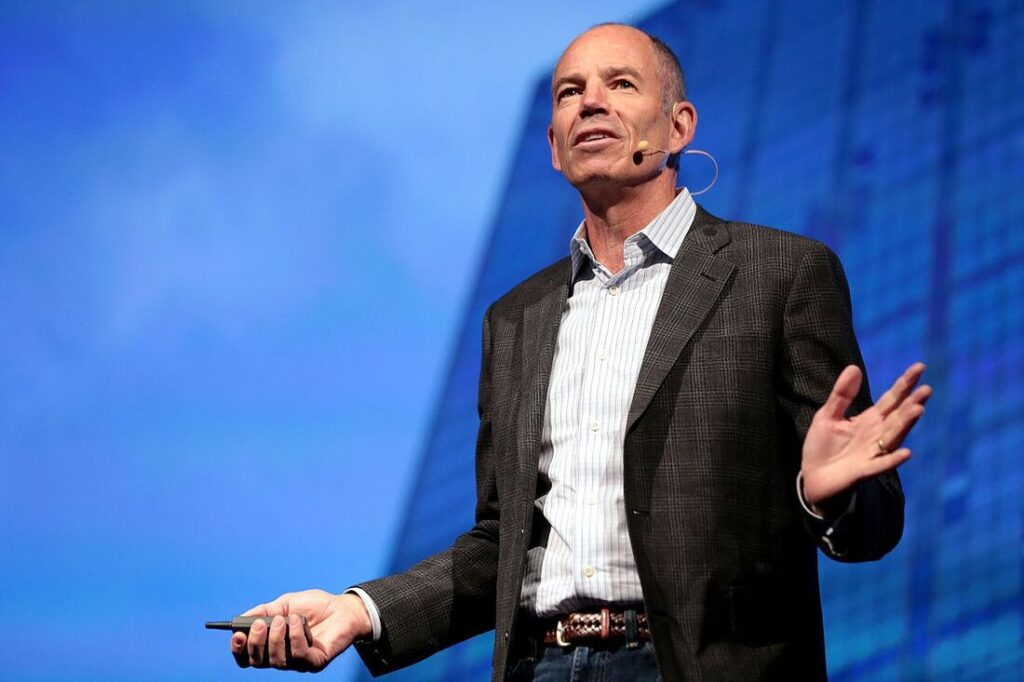 Storia:
Nasce il 29 agosto 1997 in California
Si dice che l’idea sia venuta dopo che Hastings ha ricevuto una multa per aver consegnato un film in ritardo
Netflix mandava i film a casa per posta a soli 6 dollari; hanno avuto poco successo e così hanno deciso di introdurre un abbonamento mensile 
È riuscito ad avere successo solamente 7 anni dopo, tagliando il record del miliardesimo DVD noleggio
Sono stati offerti 50 milioni per Netflix ma hanno rifiutato 
Dal 2008 si è lanciato in un grande servizio di video streaming on demand, oggi utilizzato da 125 milioni di utenti in tutto il mondo 
Nel 2013 ha ampliato la produzione cinematografica e televisiva e la distribuzione online
La sede si trova a Scotts Valley in California, successivamente se ne sono aperte altre sparse nel mondo
Da dove lo si può guardare?
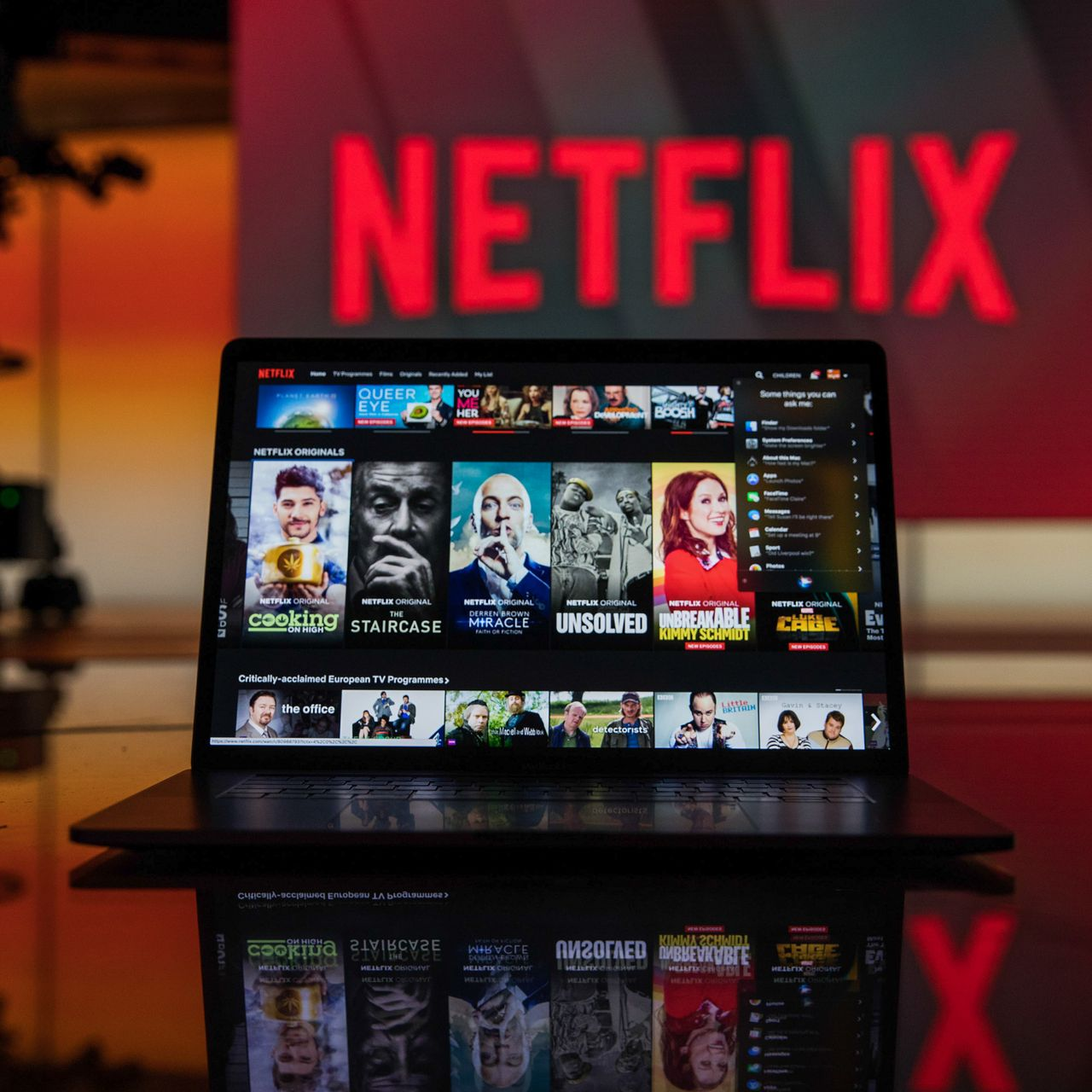 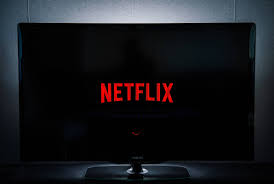 Curiosità:
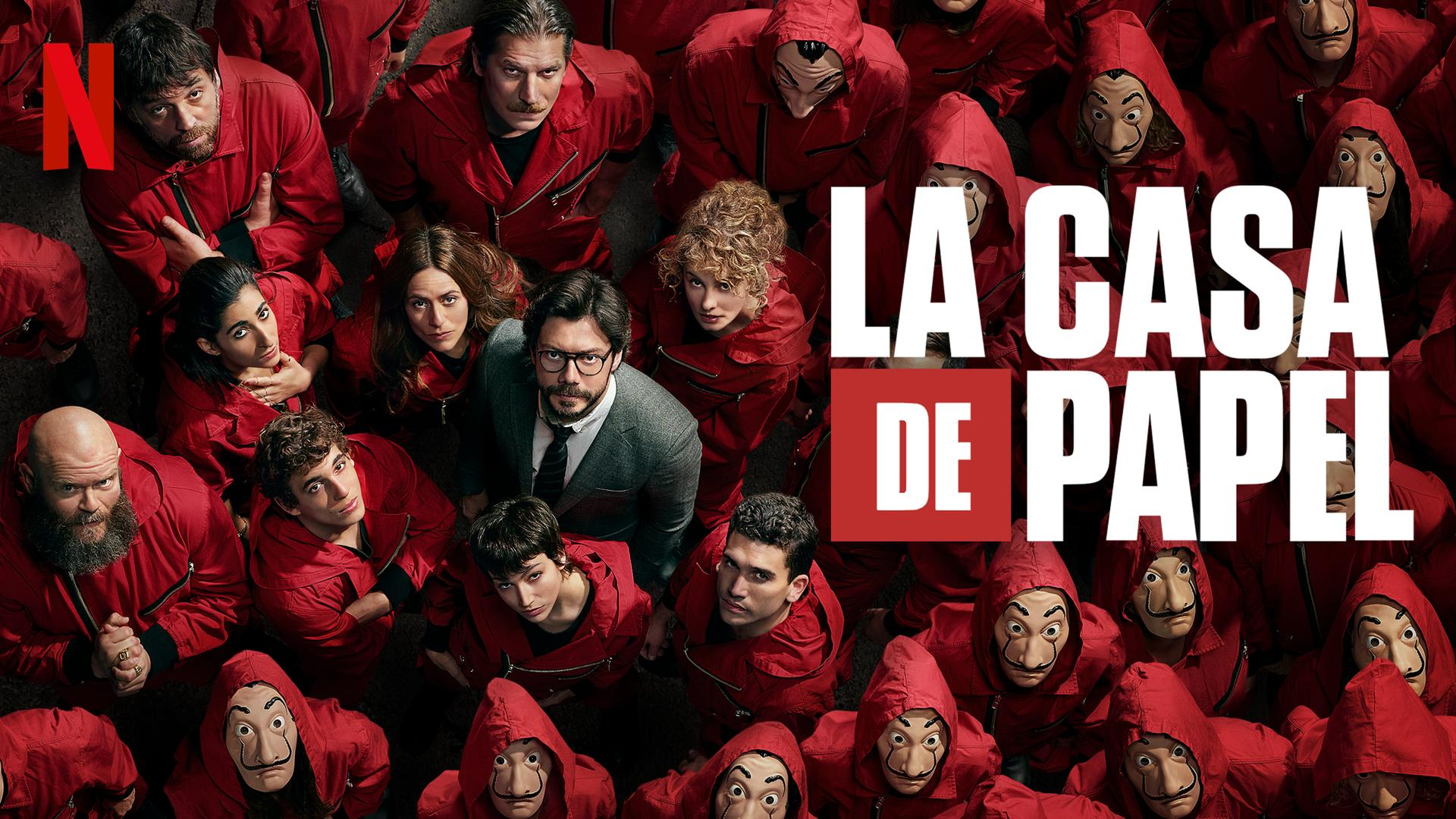 Diventa una piattaforma internazionale 
Offre la possibilità a registi locali di farsi conoscere nel mondo
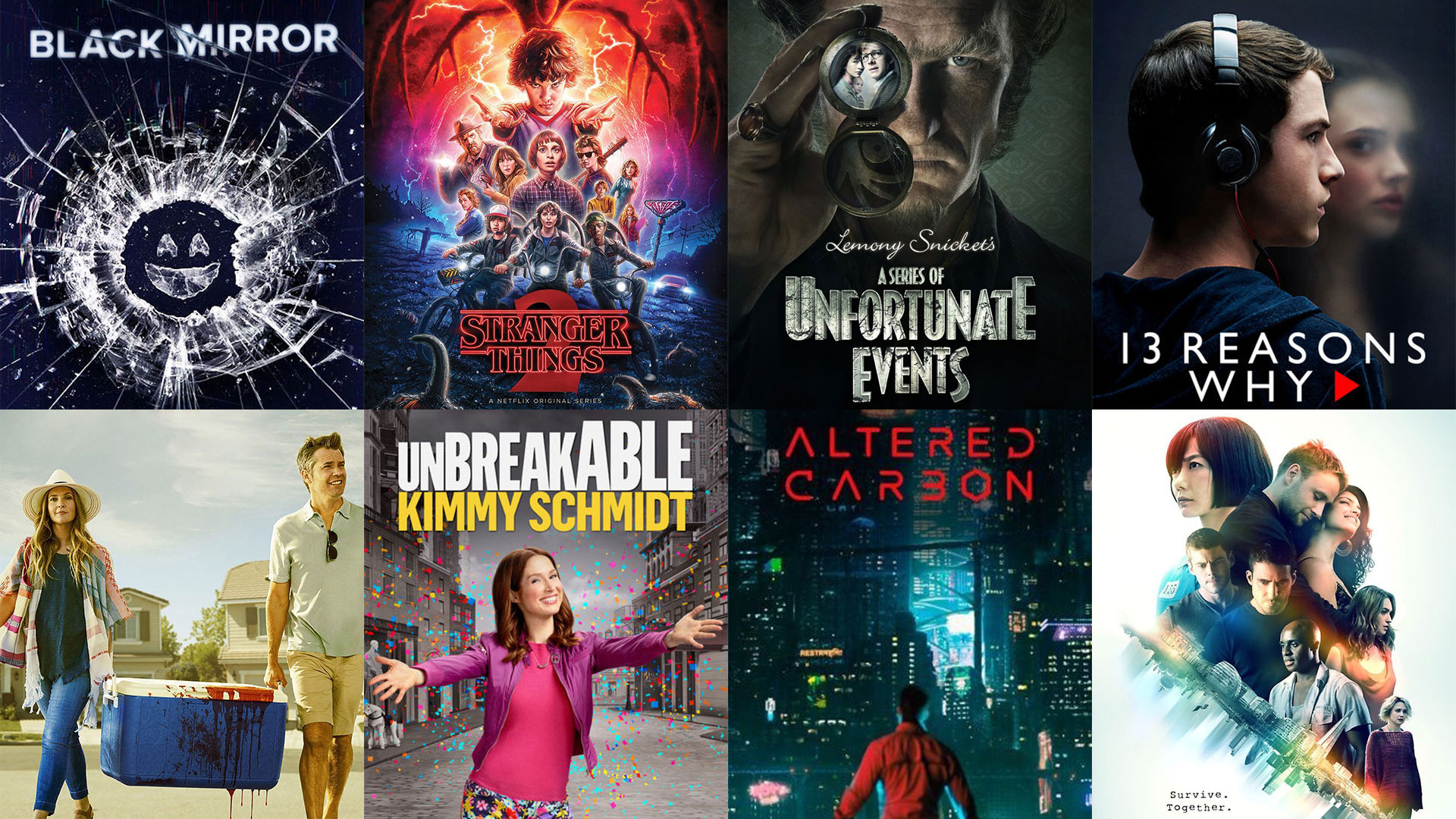 Netflix produce I propri film 
Esce dal mondo di Hoolywood 
Offre la possibilità a nuovi registi giovani di mostrare un’altra tipologia di film, uscendo dagli schemi hollywoodiani
Domande?
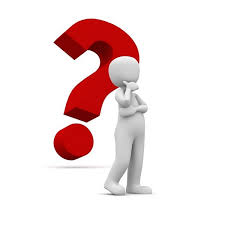 Oggetti e libro:
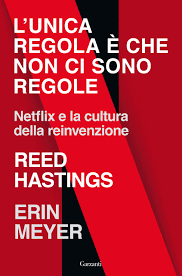 https://www.amazon.it/Lunica-regole-Netflix-cultura-reinvenzione/dp/8811607418
Video
https://youtu.be/XL6zNexyt8o

https://youtu.be/pMM8FHB3tVQ
Attività